BÀI 35
Ôn tập và kể chuyện:
 Gà nâu và vịt xám
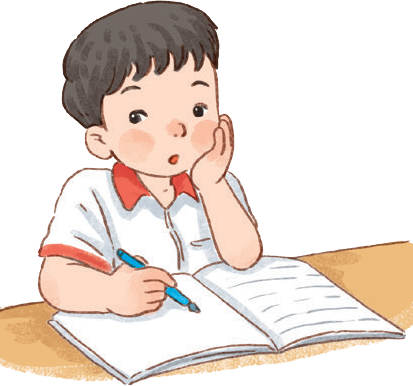 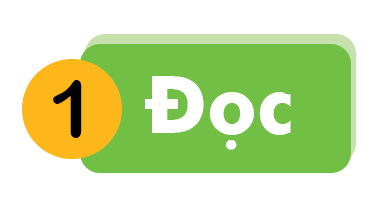 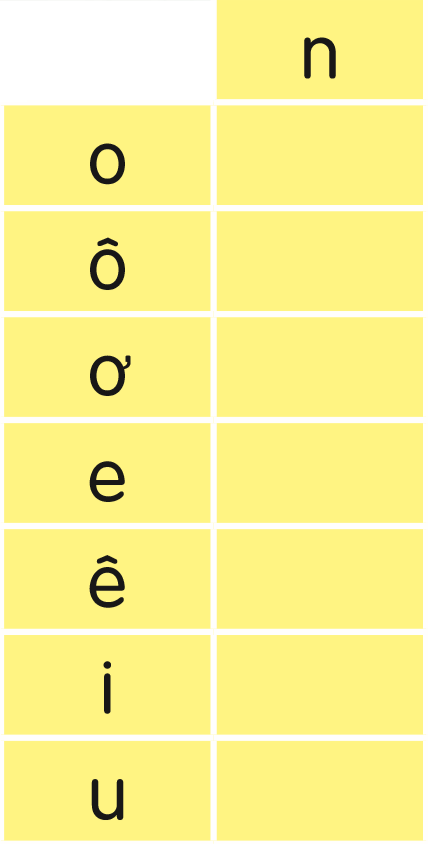 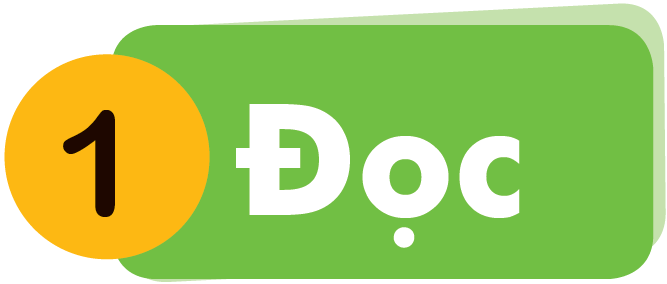 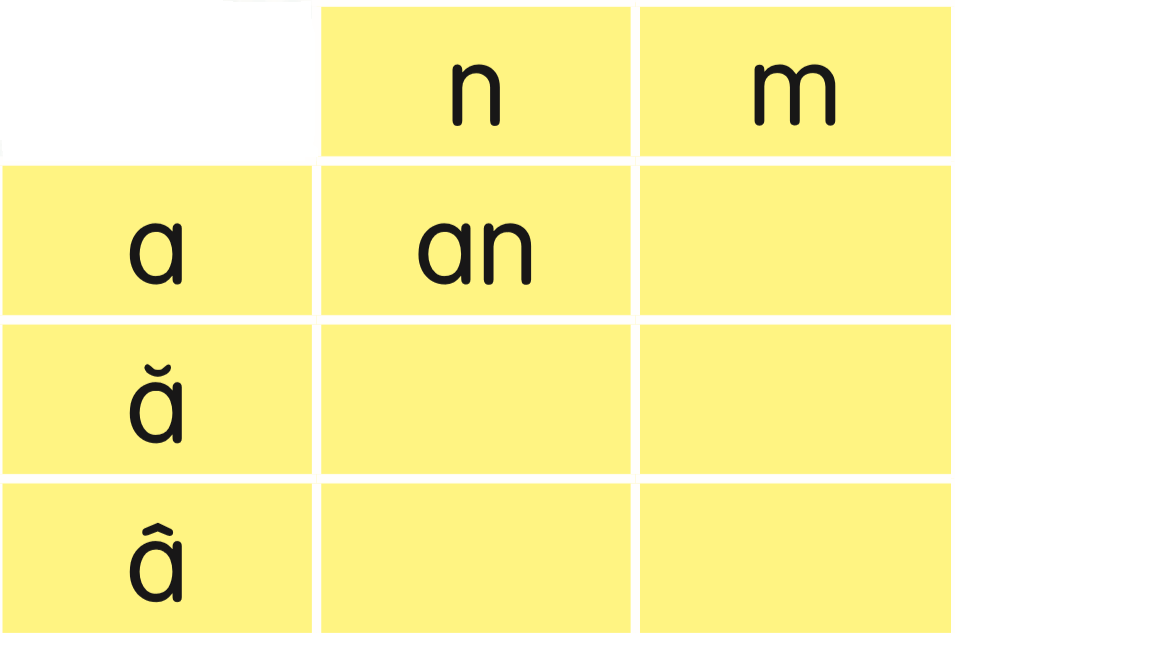 Ê
A
E
B
C
[Speaker Notes: Click vào từng chữ thường để bật âm thanh đọc chữ đó
Chữ hoa không làm vì nặng, khó chạy slide]
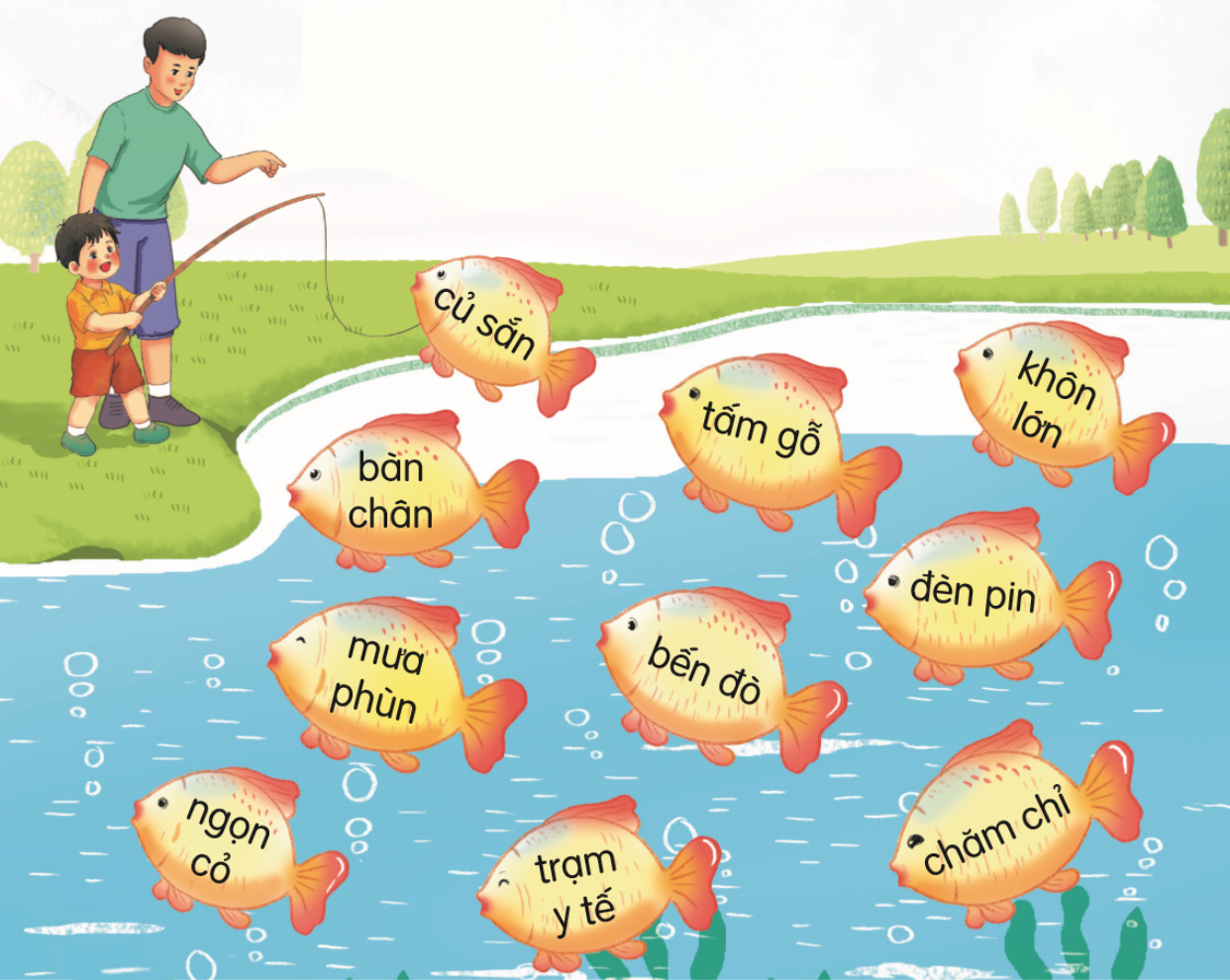 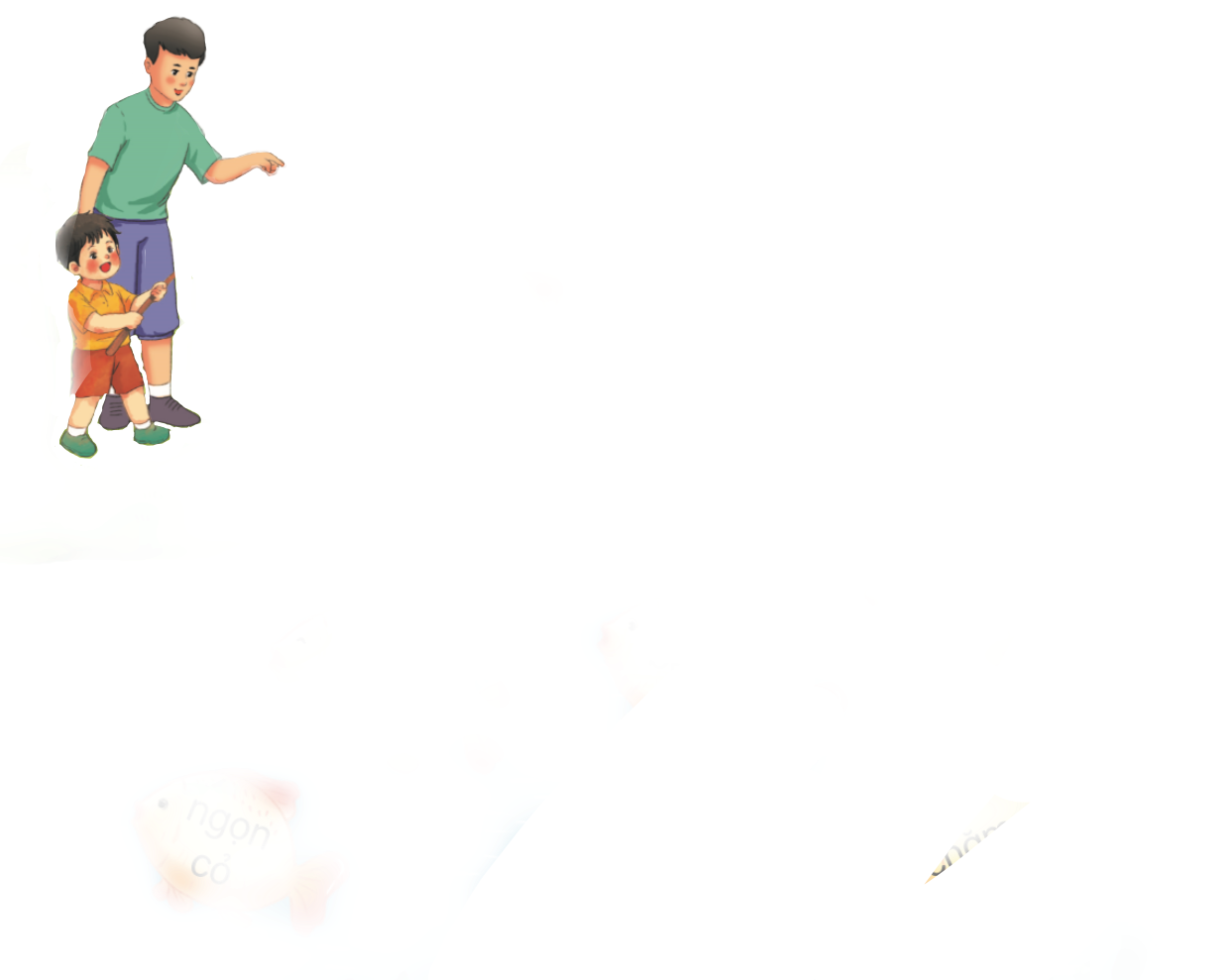 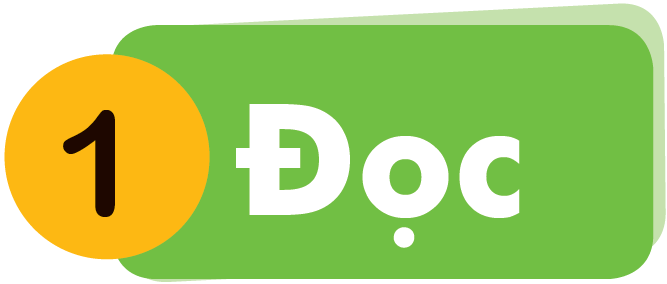 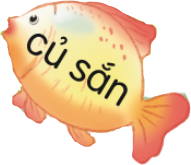 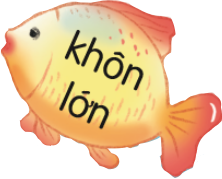 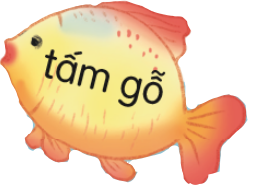 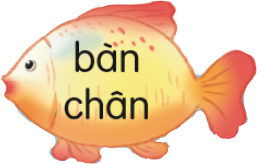 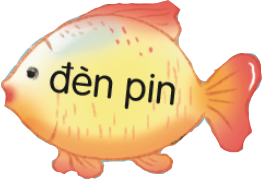 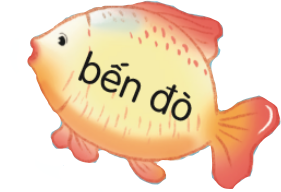 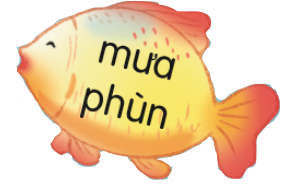 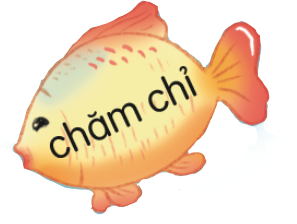 Ê
A
E
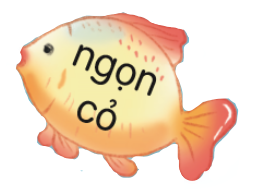 B
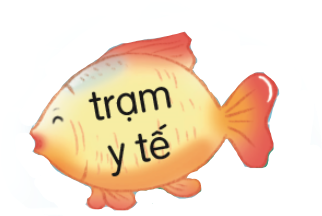 C
[Speaker Notes: Click vào từng chữ thường để bật âm thanh đọc chữ đó
Chữ hoa không làm vì nặng, khó chạy slide]
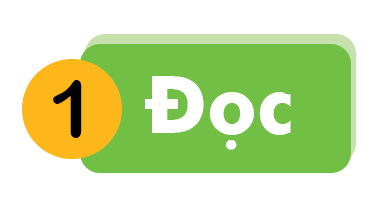 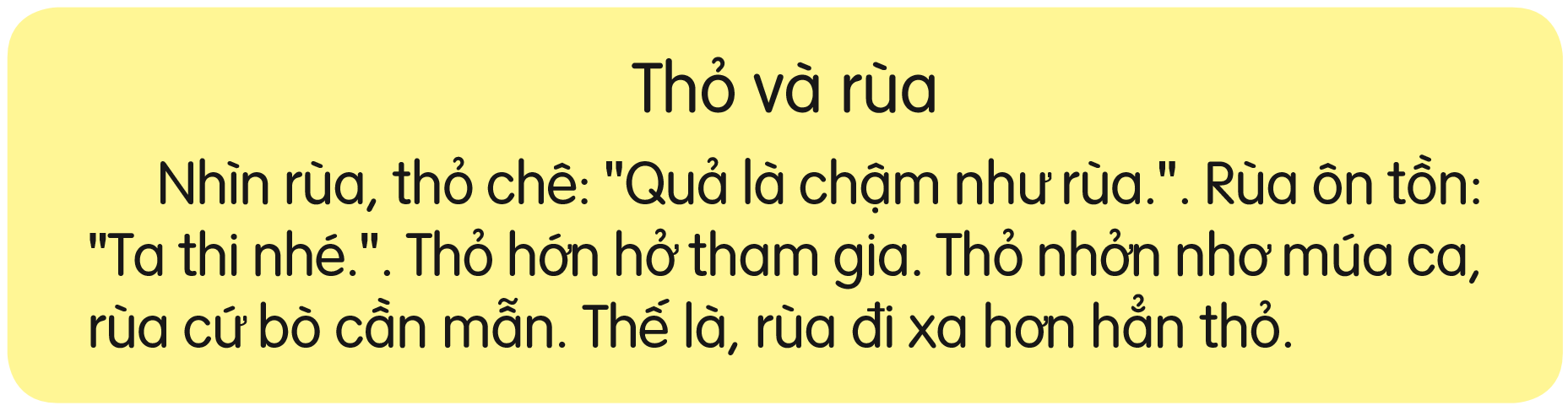 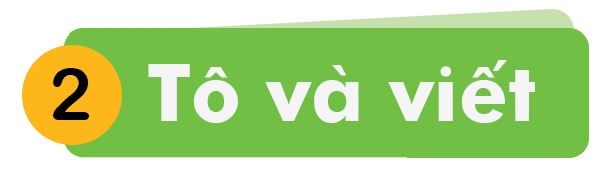 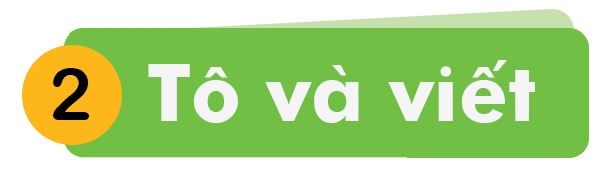 Sen nở thắm hồ.
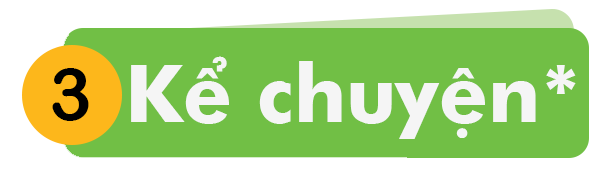 [Speaker Notes: Chưa có hiệu ứng]
Gà nâu và vịt xám
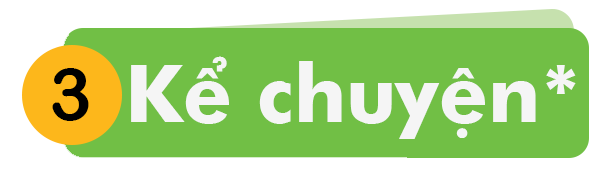 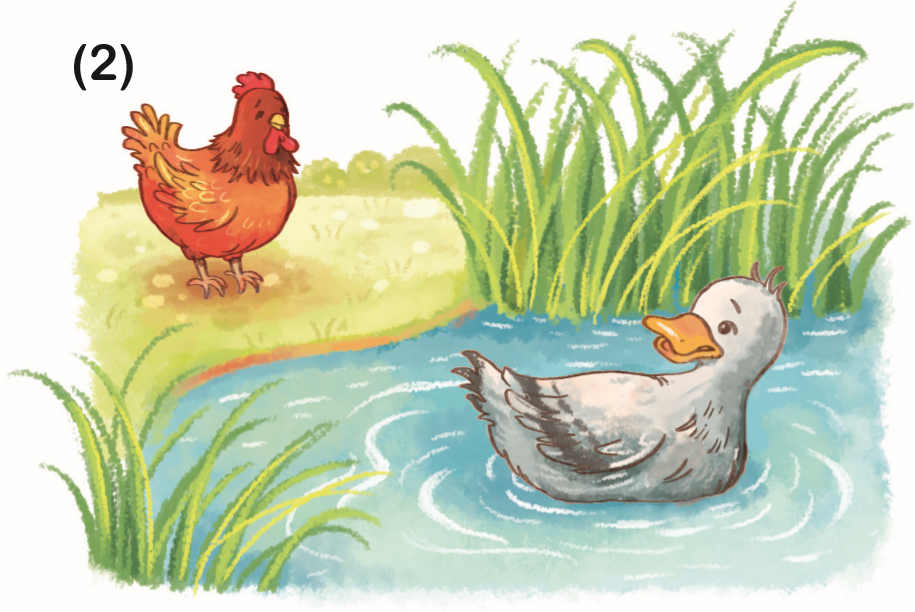 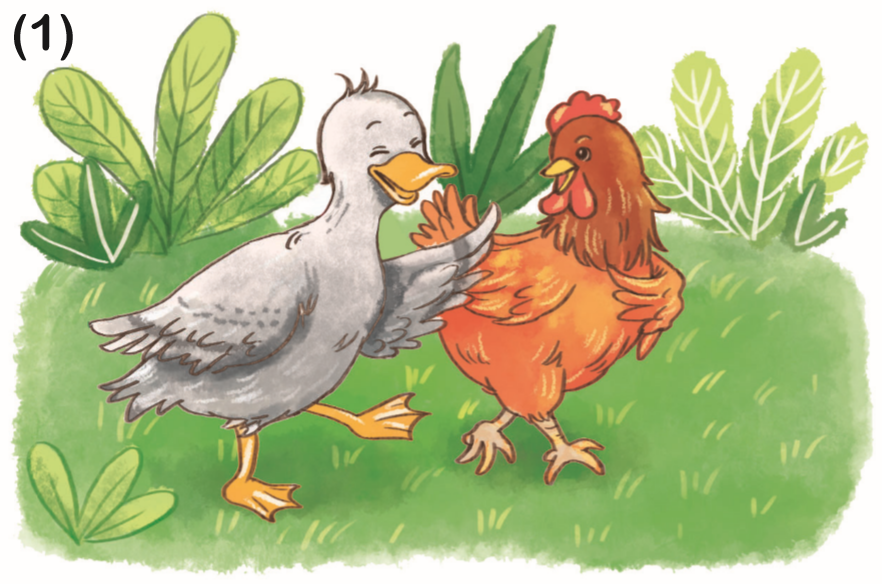 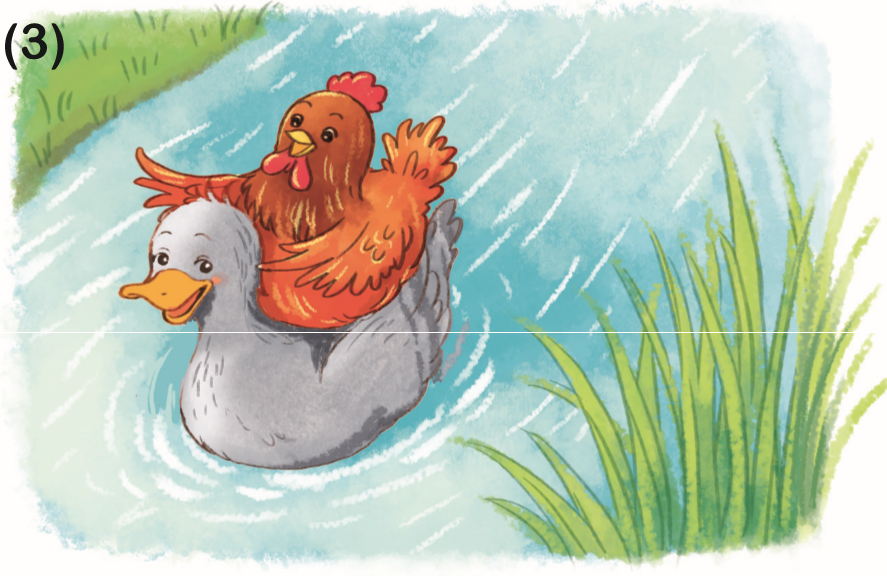 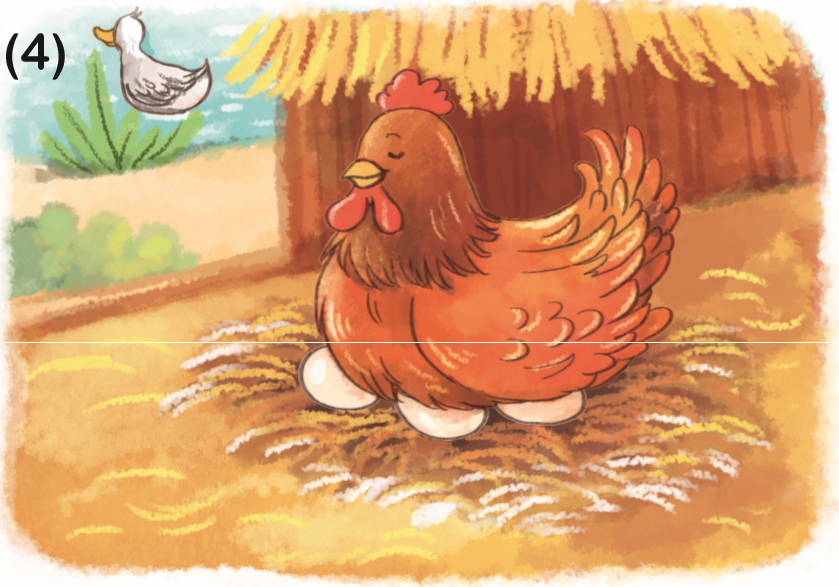 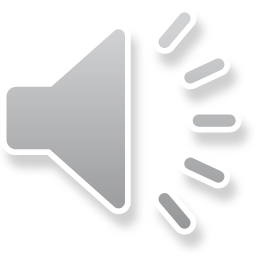 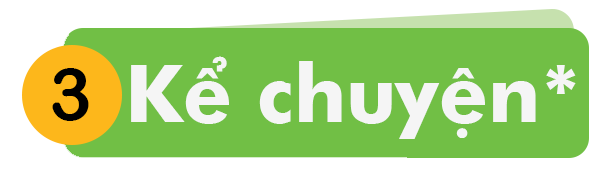 Hằng ngày gà nâu và vịt xám làm gì?
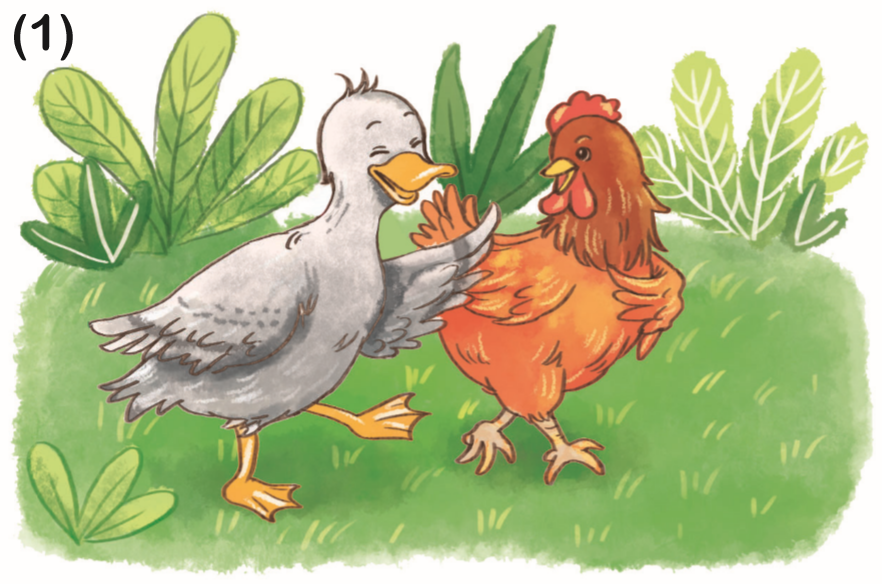 [Speaker Notes: Chưa có hiệu ứng]
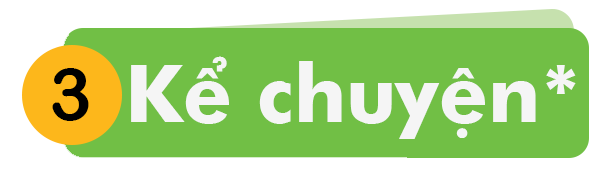 Chuyện gì xảy ra khiến gà nâu không thể sang sông?
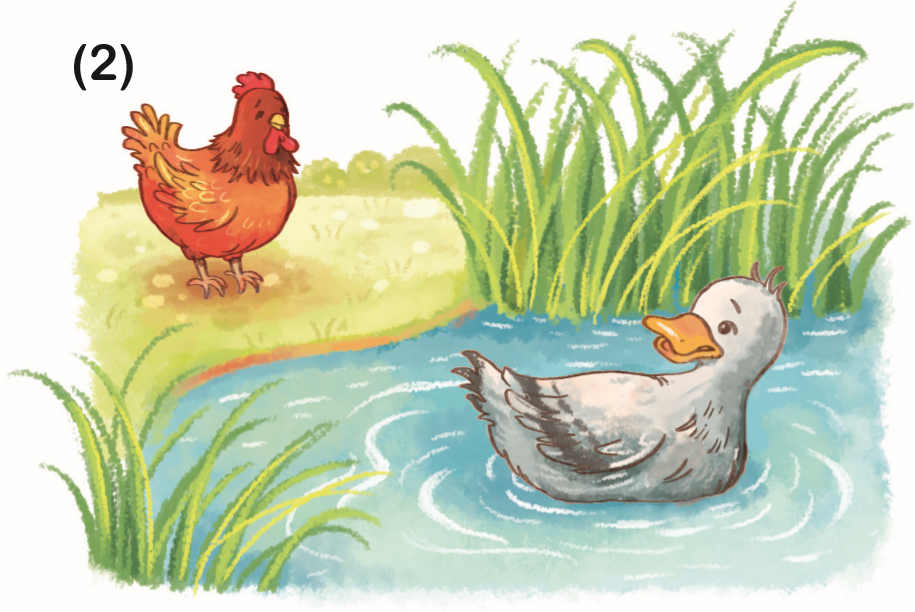 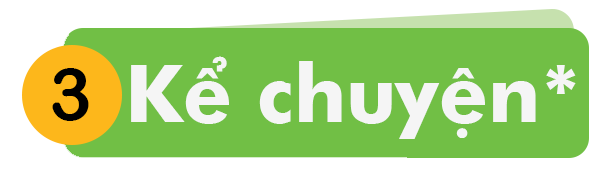 Vịt đã làm gì để giúp gà?
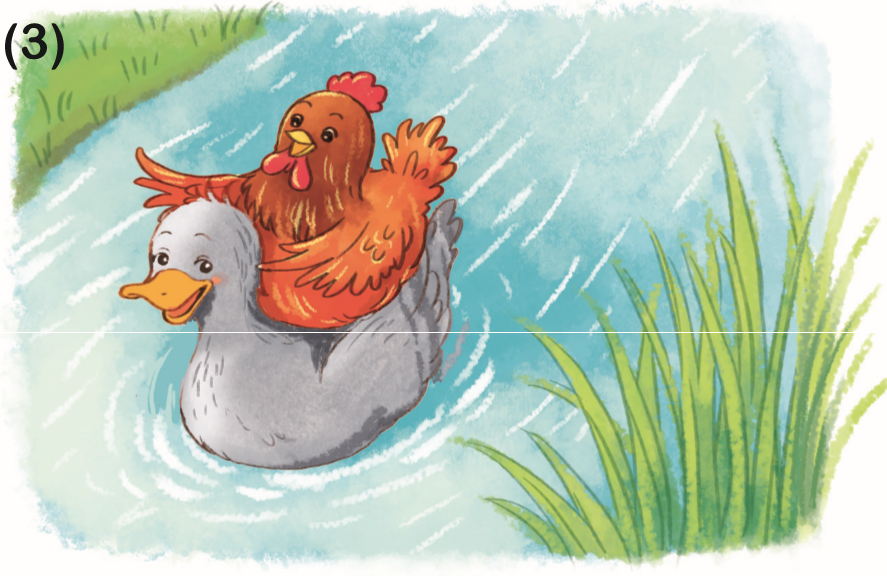 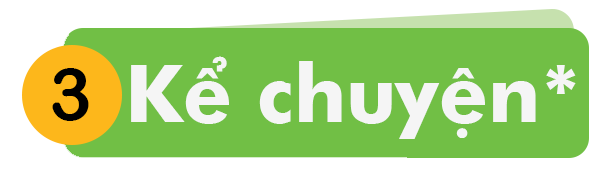 Thương vịt vất vả, gà đã làm gì để giúp vịt?
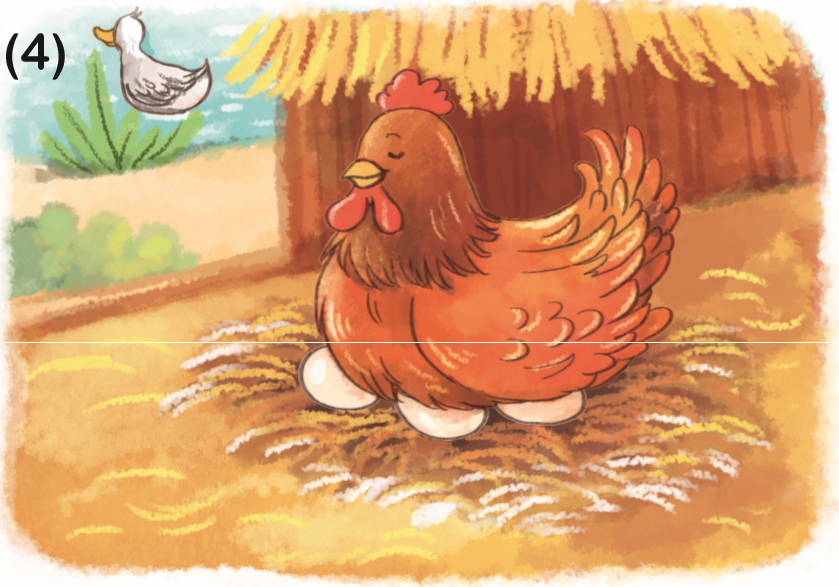 Gà nâu và vịt xám
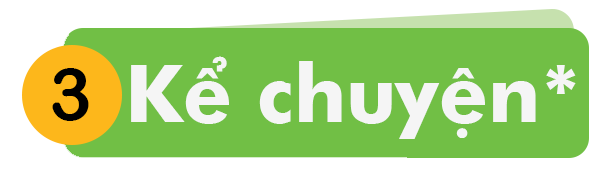 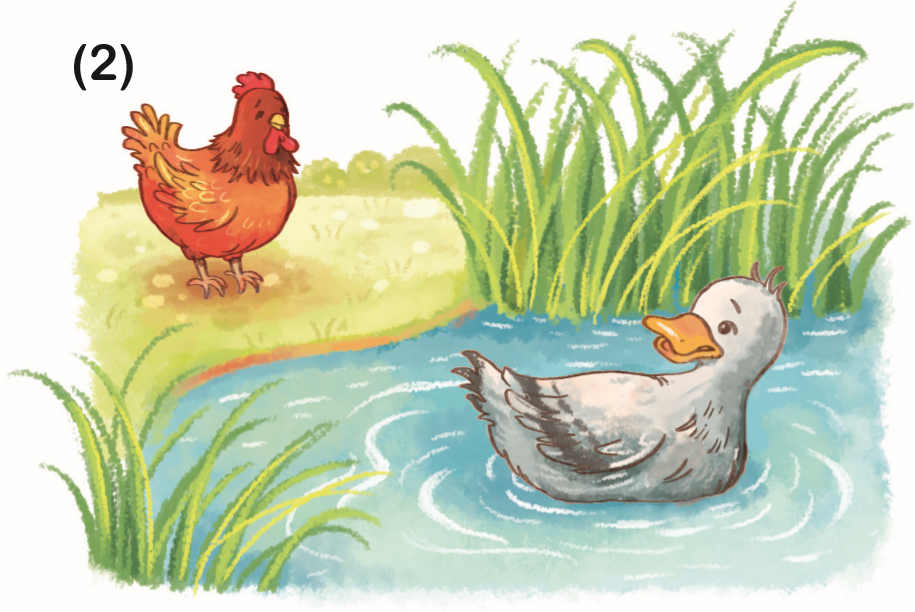 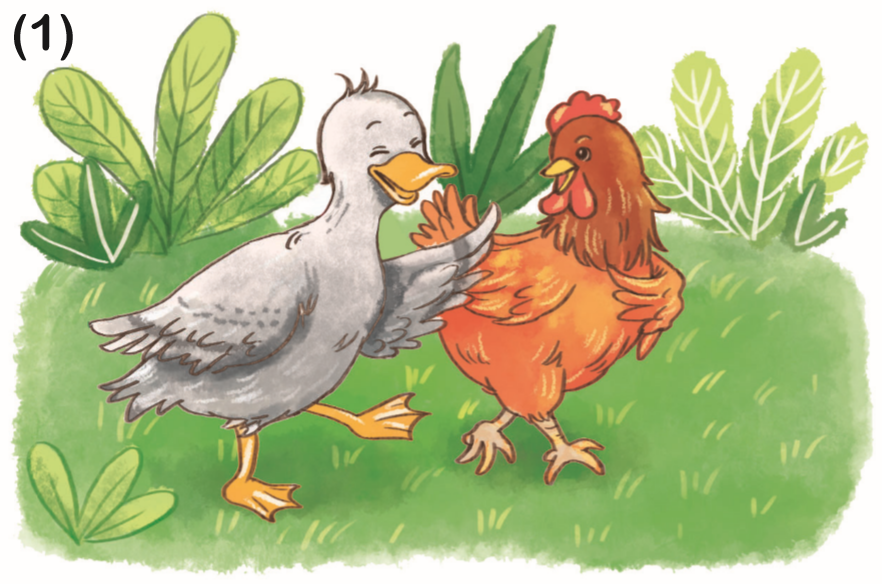 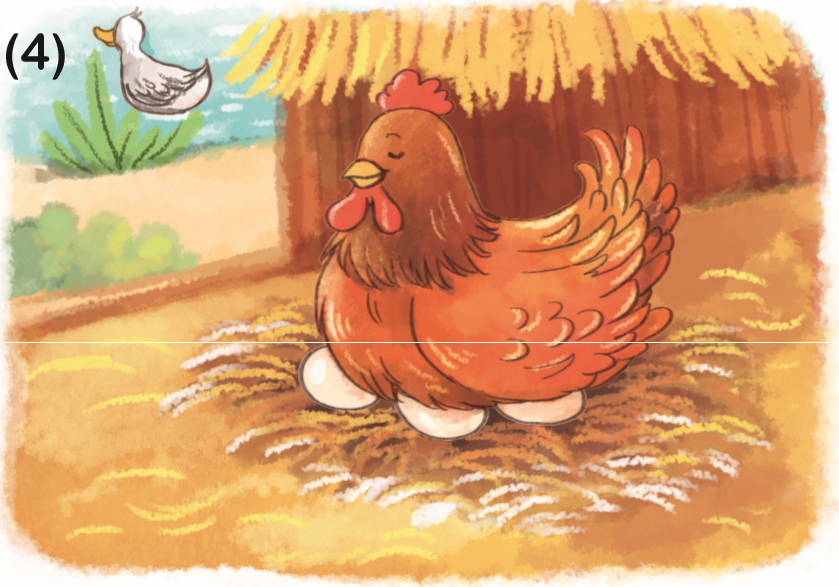 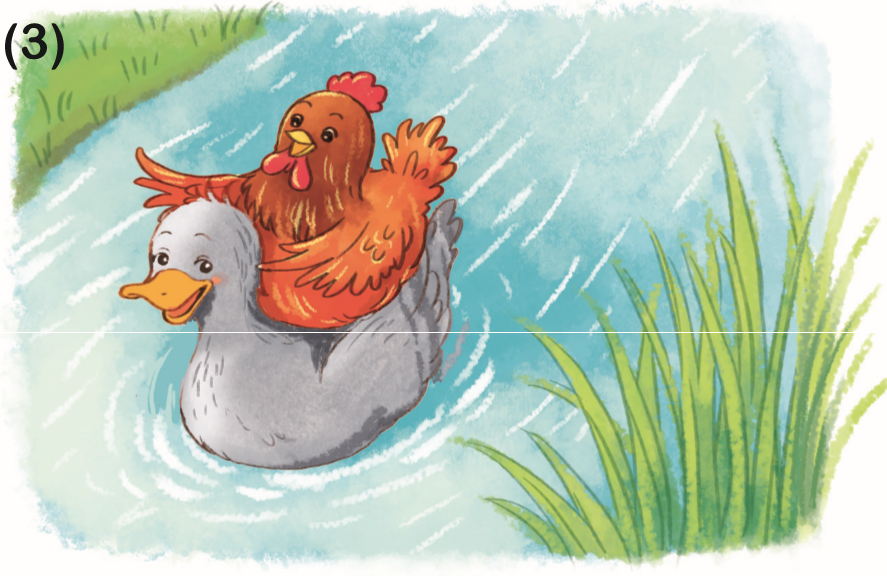 CỦNG CỐ 
BÀI HỌC
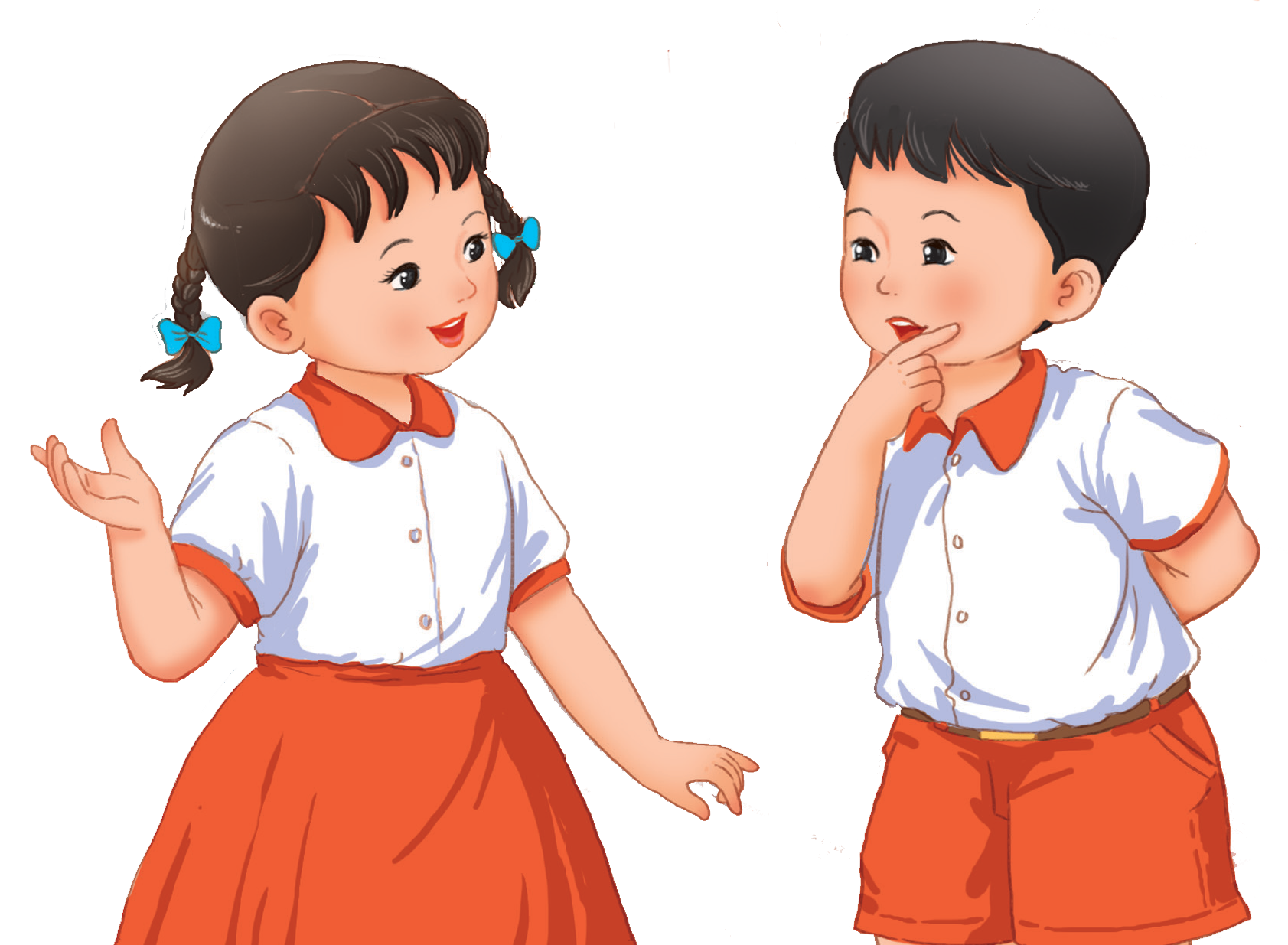